SweeD analysisLikelihood-based Selective Sweep Detection
LMSE
Workshop2025
Lu liang
2025.1.10
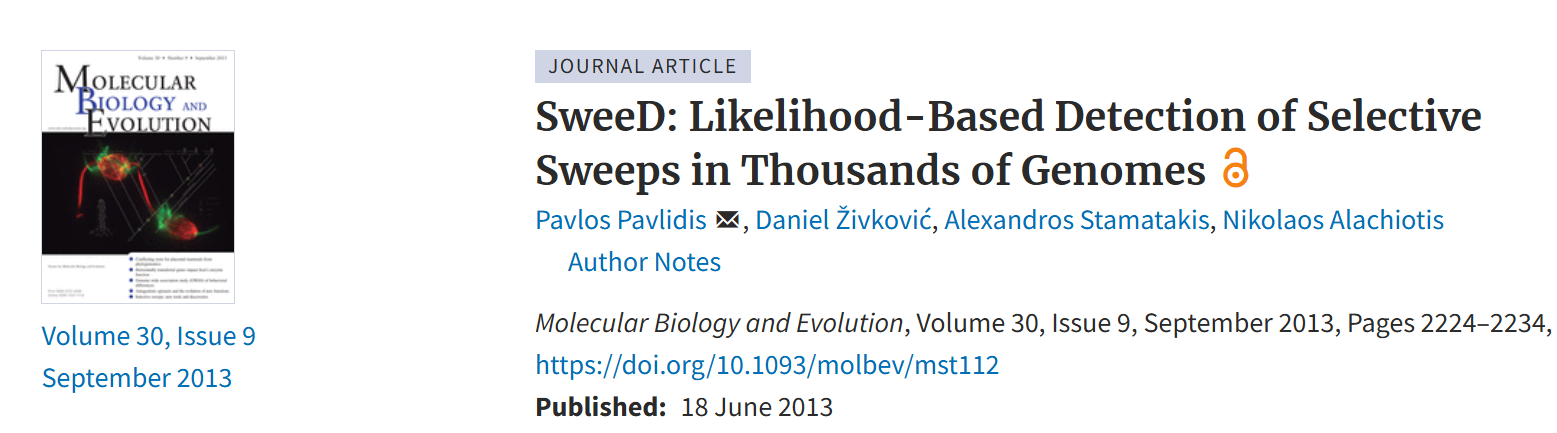 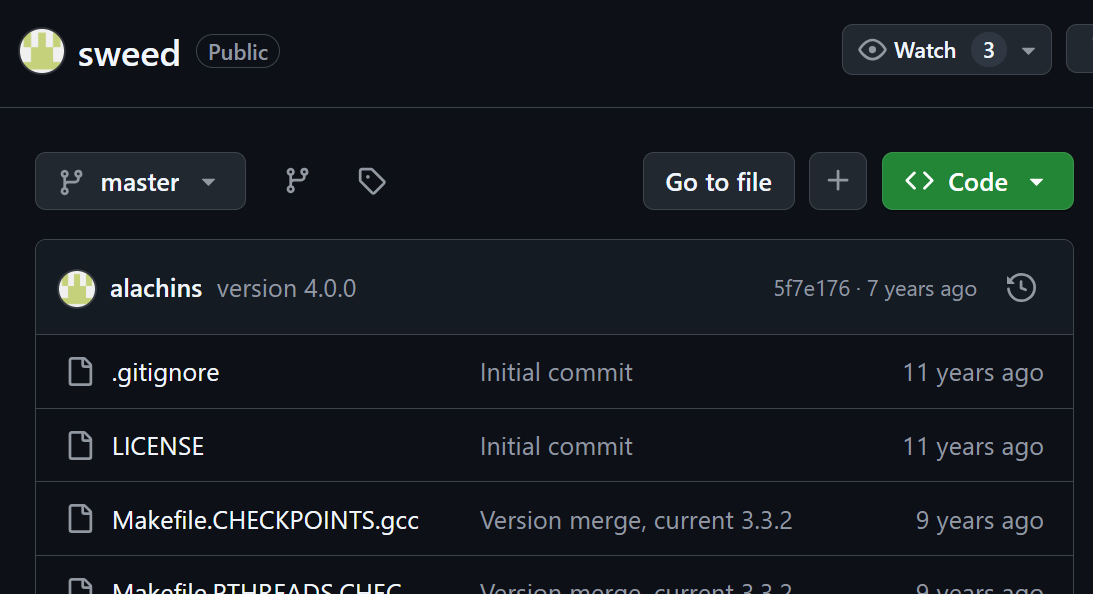 CLR base on SFS(Site/Allel Frequency Spectrum)
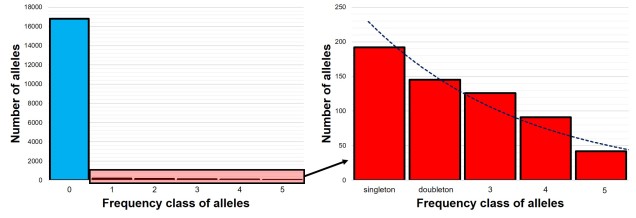 SFS and Generations(τ)
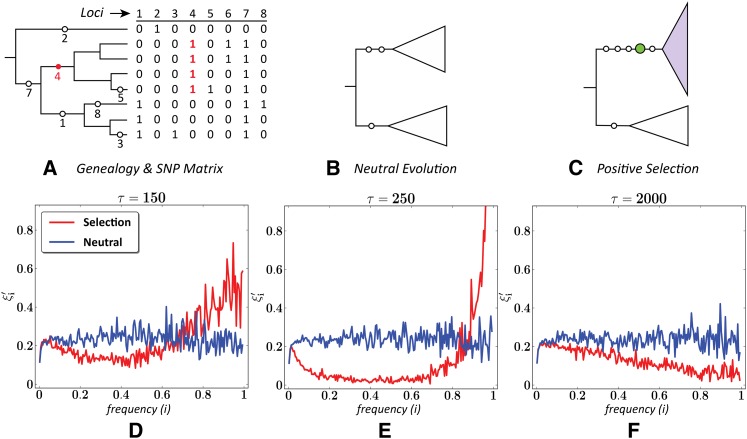 Not surprisingly, selective sweeps have a dramatic effect on the scaled SFS. Near the point of fixation, the scaled SFS is characterized by an abundance of very high-frequency alleles and a near absence of intermediate frequency alleles (Figure E). Importantly, the scaled SFS of regions evolving under selective sweeps differs even in the prefixation and postfixation regimes from that of regions evolving neutrally (Figure D and F).                                                                                                           (Roy Ronen et. al. 2013)
Usage
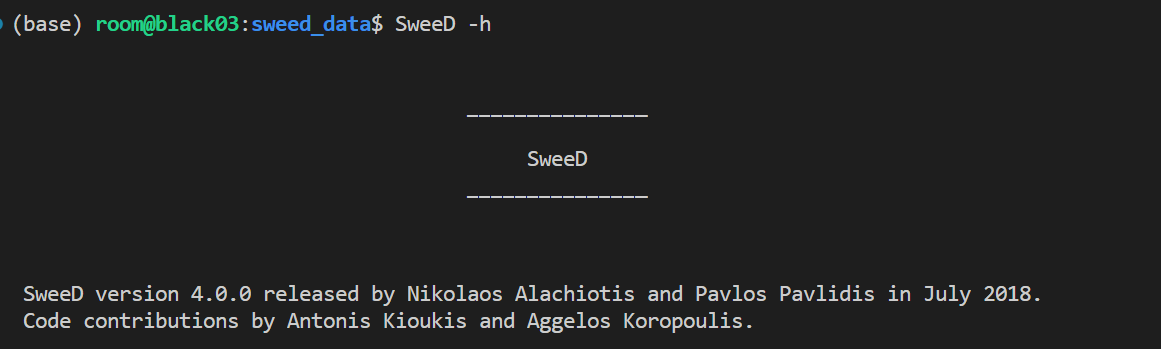 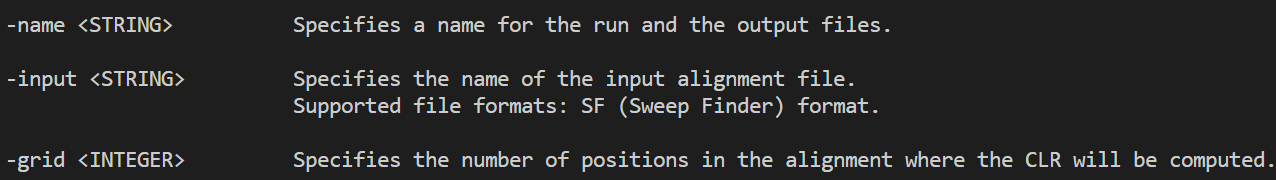 Usage
Input data -> .vcf file

Extract single chromosome vcf file 
$ vcftools --vcf test.vcf --recode --recode-INFO-all --stdout --chr chr1 > chr1.vcf

Calculate SweeD windows (10kb)
$ grep chr1 chr1.vcf
##contig=<ID=chr1,length=31077448>
-grid = 31077448 / 10000 = 3107
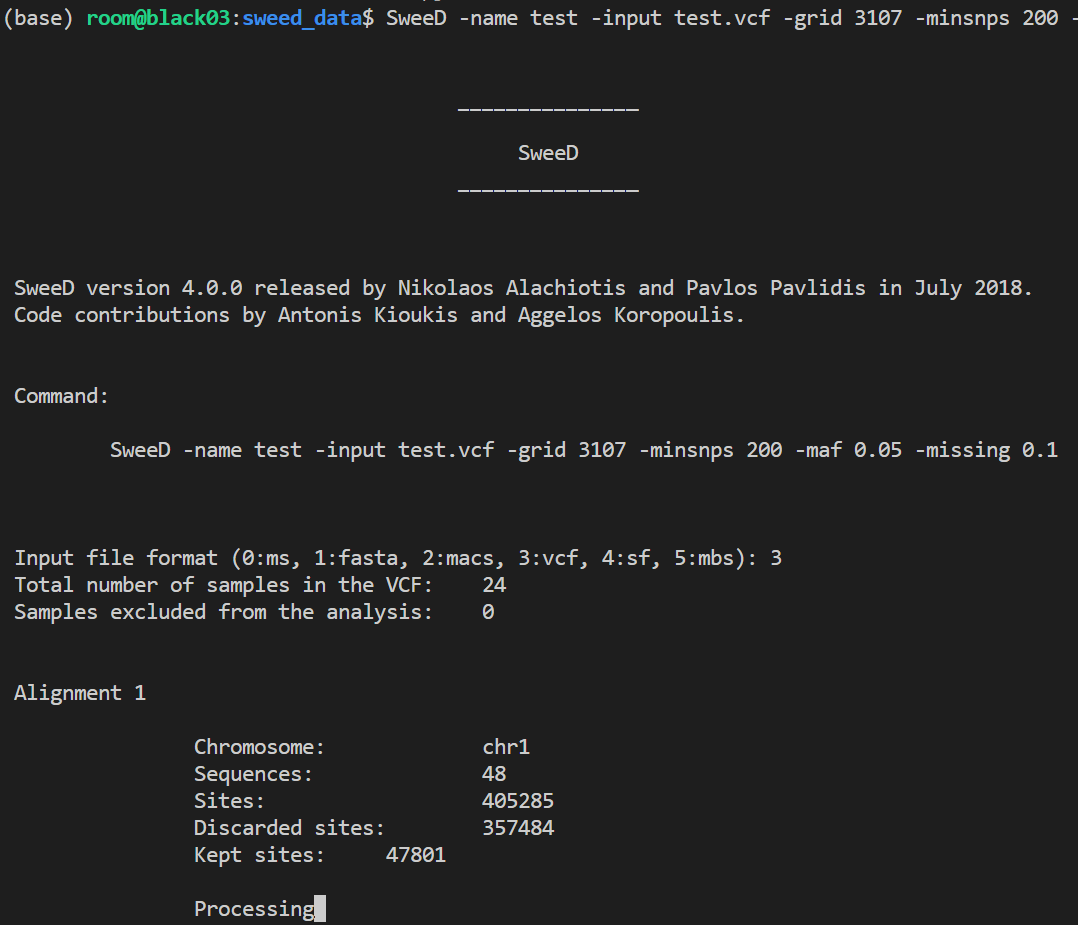 Usage
Run SweeD
$ SweeD -name pop1.chr1.10kb \
              -input test_old.vcf \
              -grid 3107 \
              -minsnps 200 \
              -maf 0.05 \
              -missing 0.1
Practice
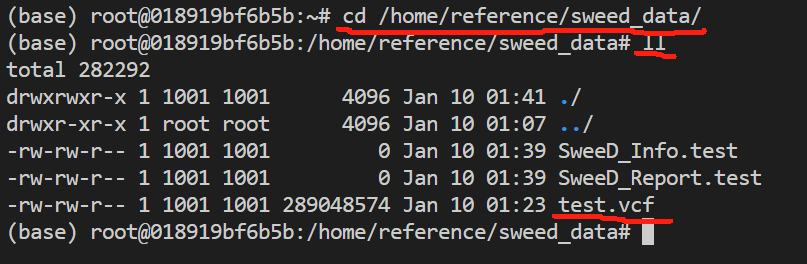 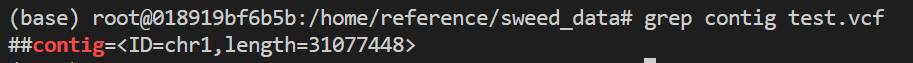 -grid = 31077448 / 10000 = 3107
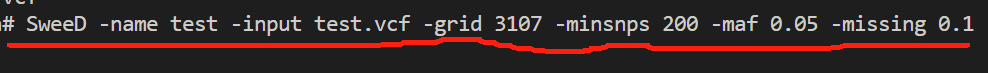 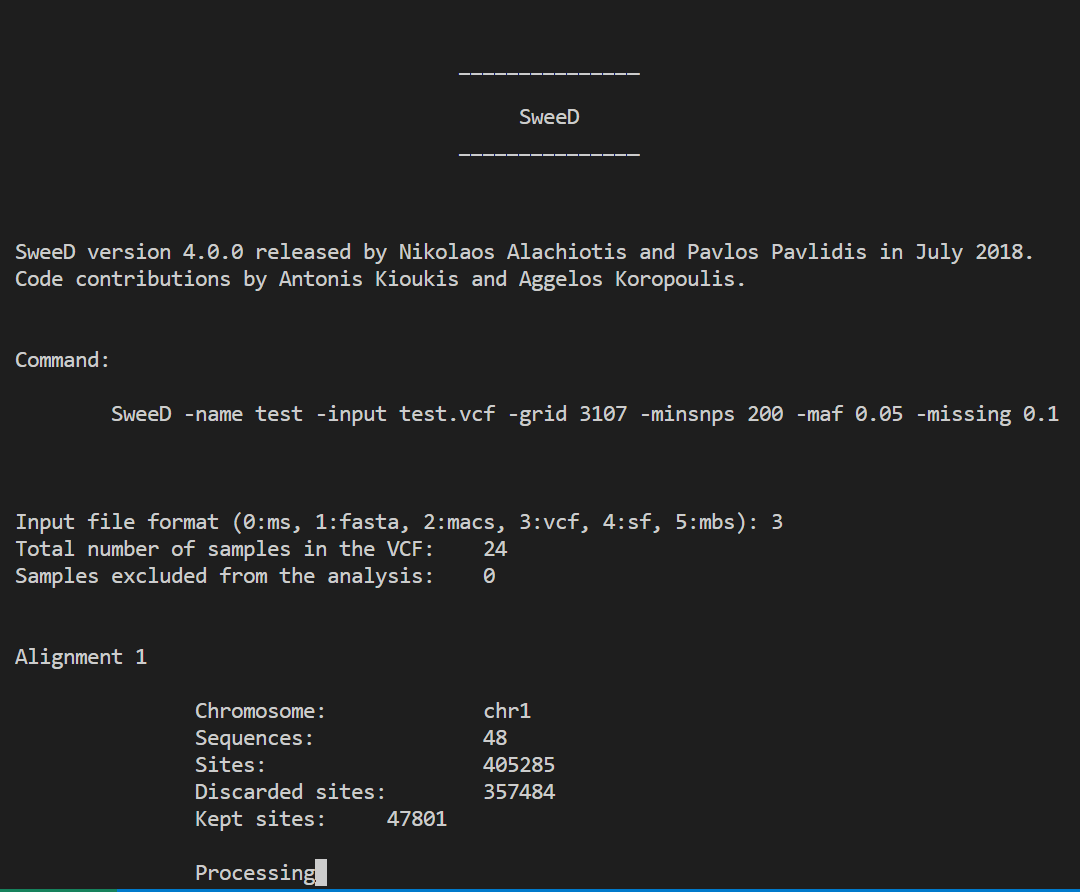 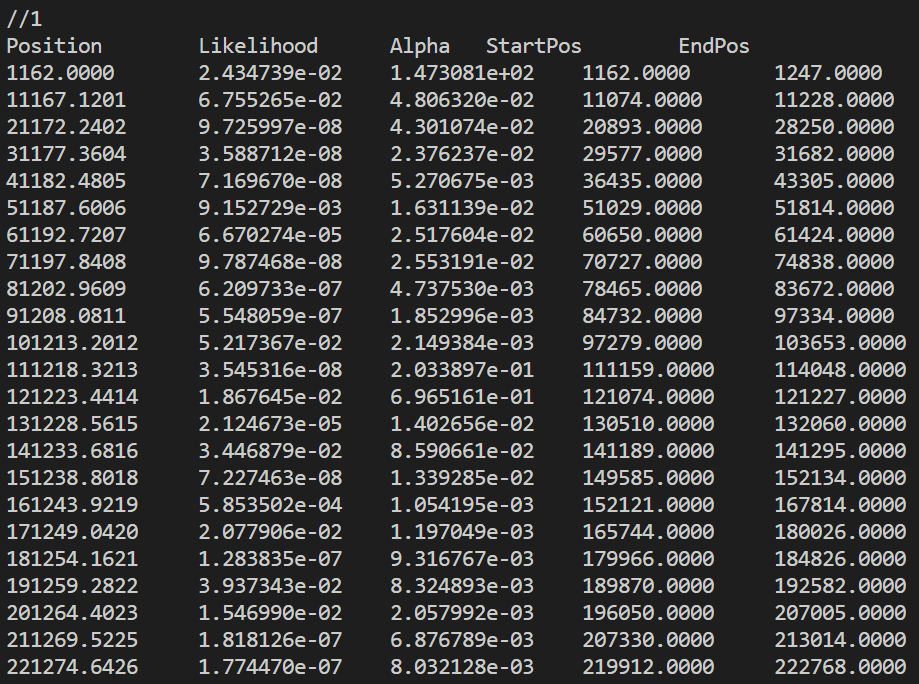 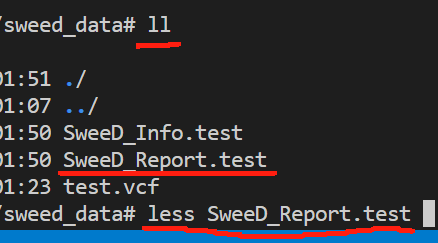 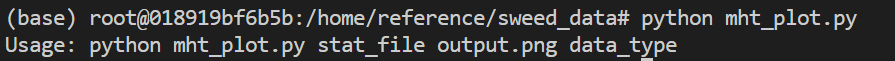 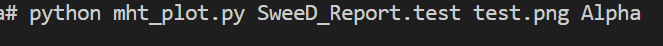 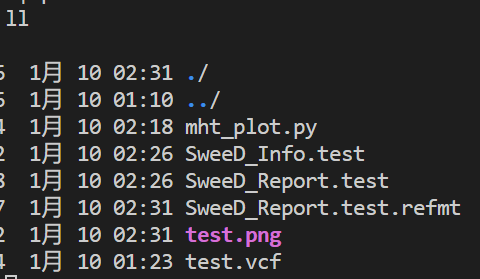 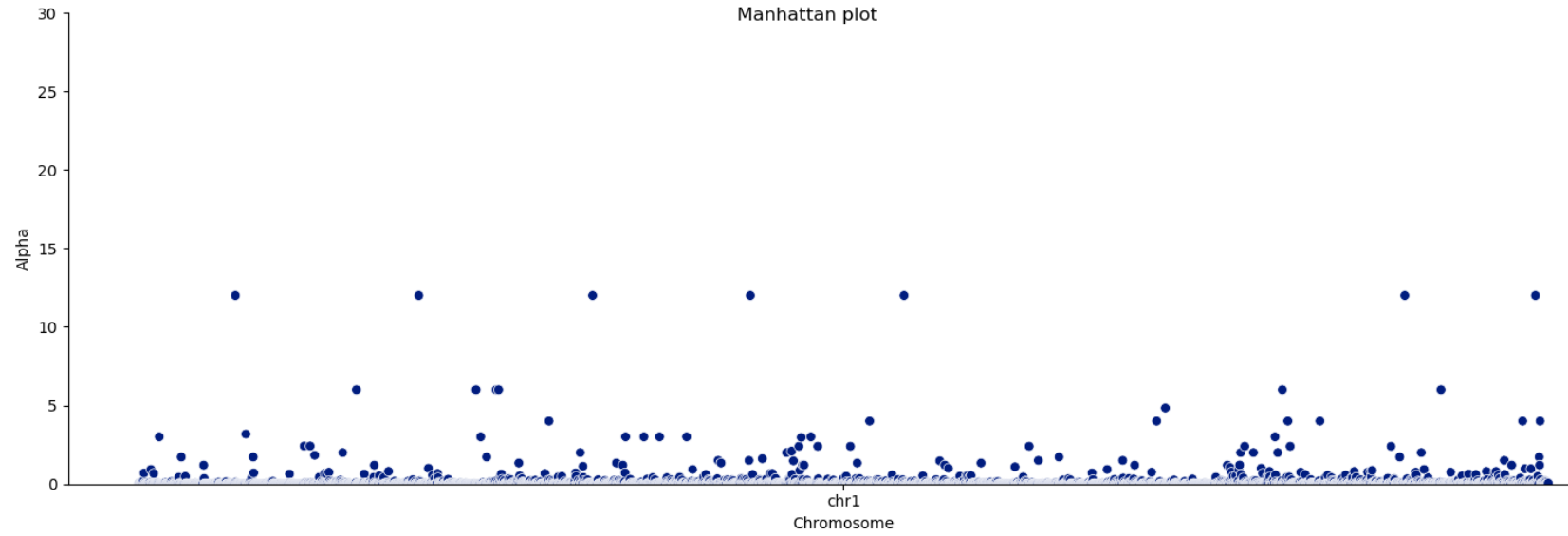 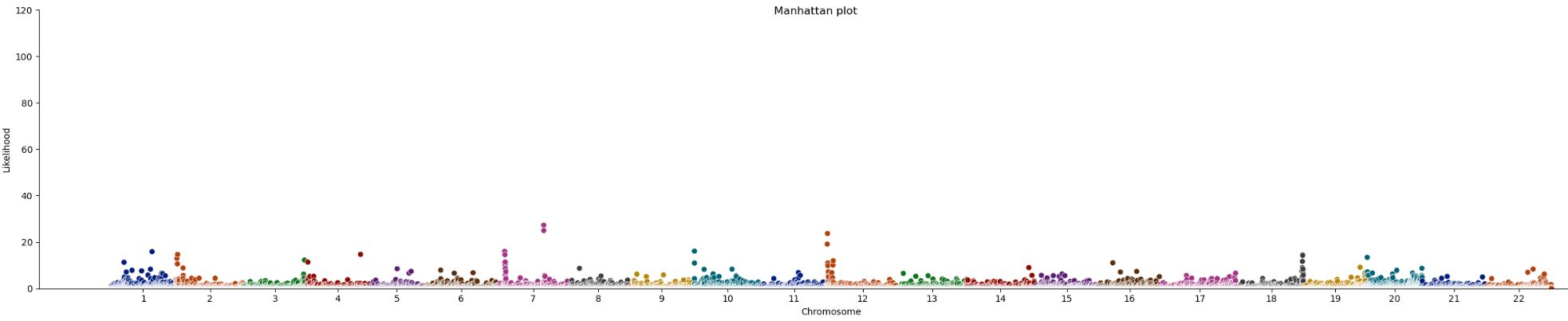